ΚΩΔΙΚΑΣ ΣΤΟ ARDUINO ΣΤΟ ΠΕΡΙΒΑΛΛΟΝ ΤΟΥ IDE (Integrated Development Environment)
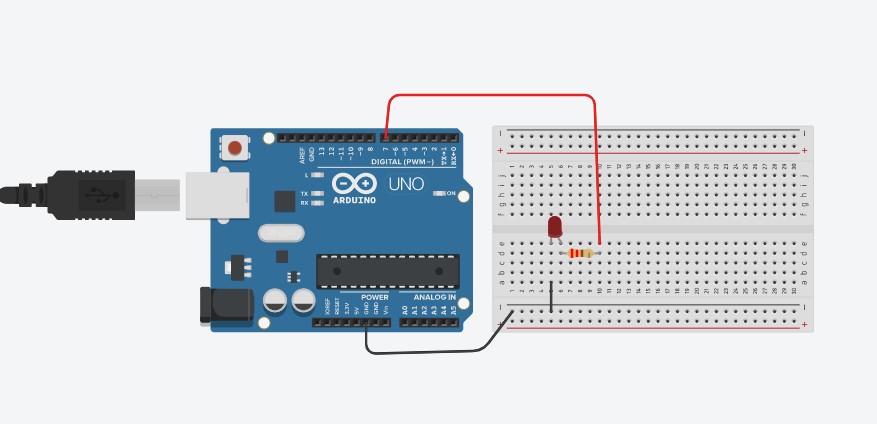 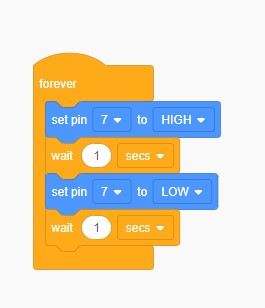 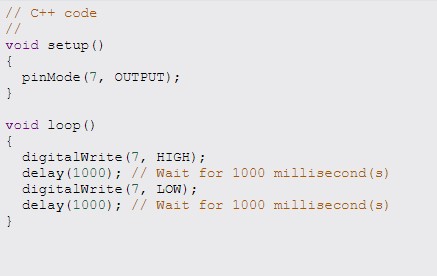 forever – βρόγχος επανάληψης